Team CareerNet
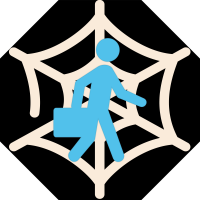 CARTER TAYLOR
Role: Team Lead, Customer Communicator
MCKENZIE CLARK
Role: Architect
CS Faculty Mentor:
Han Peng
RAN LI
Role : Release Manager
CARMEN MONTALVO
Role: Recorder
Design Review 3
1
[Speaker Notes: CARMEN: Title, Problem Solution, key requirements 
McKenzie: Architecture and Implementation overview
Ran: Problem, Challenges, Schedules (McKenzie will paste our most up to date schedule) 
Carter: Conclusion]
Clients
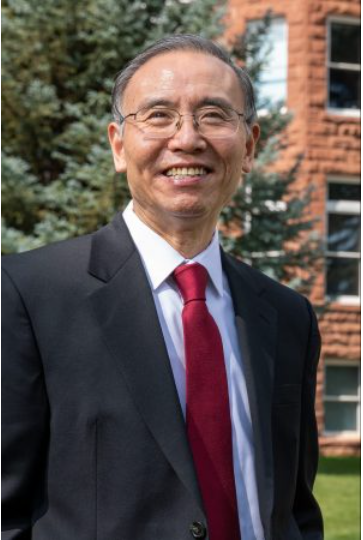 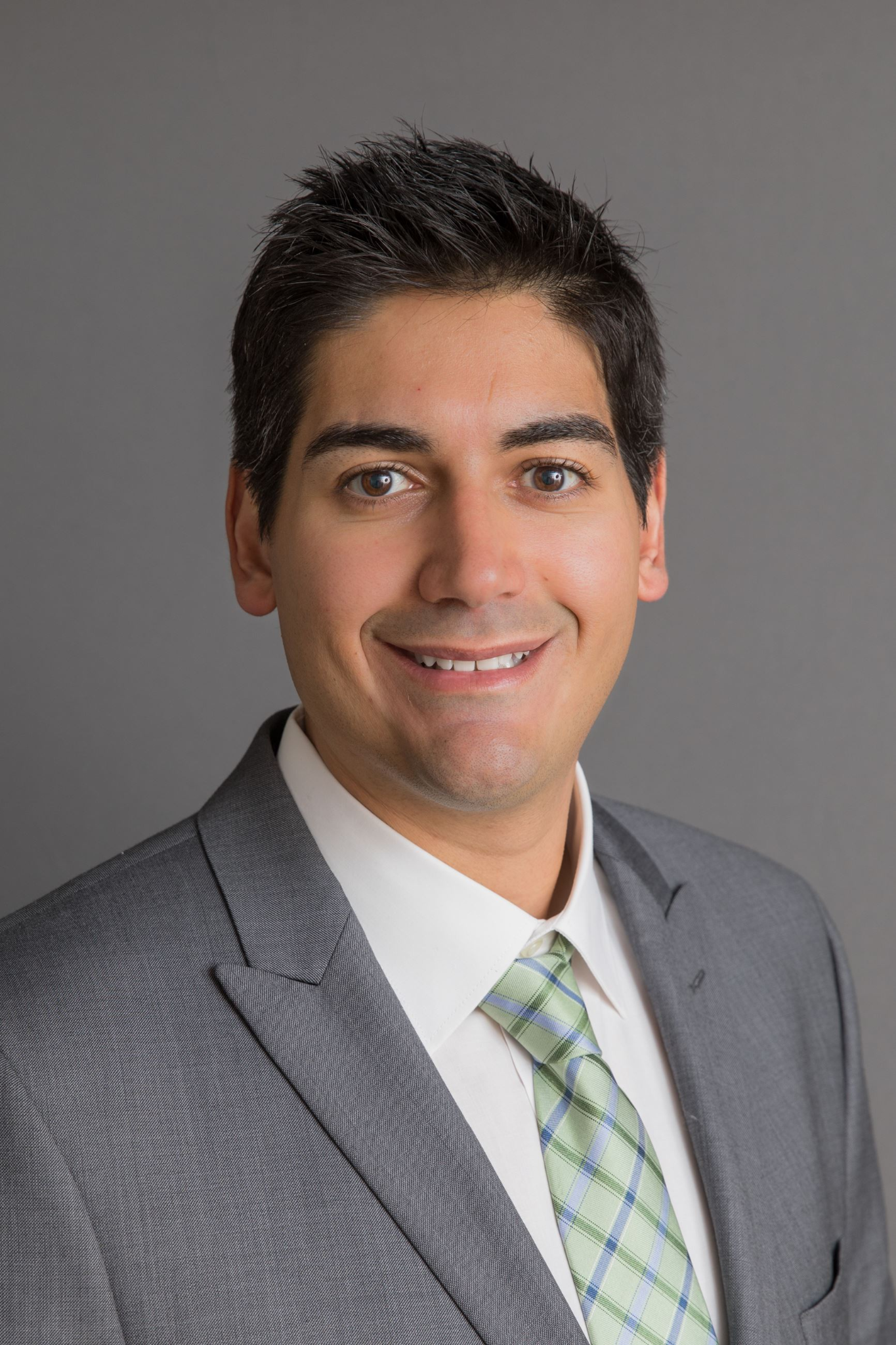 Mr. José R. Díaz Aquino, Program Director, CEIAS Career Development
Dr. Andy Wang, Dean and Professor
College of Engineering, Informatics, and Applied Sciences
Dr. Andy Wang
José R. Díaz Aquino
2
[Speaker Notes: hook]
Workflow
Dean - head of a school or administration division in a university
Career Development Director -  Directs and manages the university’s career services 
Chairman of the Board - aids in defining the board’s responsibilities and setting the strategic direction for the institution
Faculty - professors and advisors
Goal: By 2026, all students should have external learning experiences (work in something related to their major outside of the classroom.
Dean
Career Development Director
Students
Chairman
3
Faculty
[Speaker Notes: talk about place of business (workflow)

talk about clients and involvement in the business

talk about goals as a business 

maybe talk about the client's goal
Goal: By 2026 all students have external learning ( working on something related to major outside curriculum w/ examples)]
Problem
Disconnect between the students and the clients 
Timing of data collection
Lack of information on students career success outside of the classroom
No data visualization
Dean
Career Development Director
Students
Chairman
4
Faculty
[Speaker Notes: go into what is broken 
what is bad and inefficient?
bullet point what is unsatisfactory
Not enough students are gaining degree specific experience before graduation
There is a disconnect between available resources
Unable to track if students are achieving career success outside school

How many of you want a job within 6 months of graduation? How many of you would have / or would like to have some time of internship experience before graduation? The goal we are currently looking for is that each and every student has at least one type of professional experience before graduation, and that 90% of students in CS have a job within 6 months of graduation.Imagine you had the opportunity to see exactly which companies are most likely to hire NAU students. Program to allow the Deans to see where we could be doing better to alert the chairman's -> faculty -> students.]
Solution
Web Application
SECURE LOGIN
DATA RETRIEVAL
A secure login verification with user groups
Data retrieval, normalization, and storing
Dean
Career Development Director
Students
ACCESSIBILITY
DATA VISUALIZATION
Easy user interface to find information at glance
Easily filtered data graphs for users to examine
Chairman
5
Faculty
[Speaker Notes: connect to bullected problems 

graphic connecting students back to dean

segue to details]
Key User Requirements Reminder
01
02
Efficient Student 
Data Fetcher
User Authentication
Only provide access for authorized users
Efficiently grab and store fetch Student data from Linkedin, and imported CSVs
03
04
Searchable
 Student Profiles
Data Visualization
Unique profiles for each stored student that shows notable professional milestones
Visualize and filter stored student data for analysis
6
Architecture
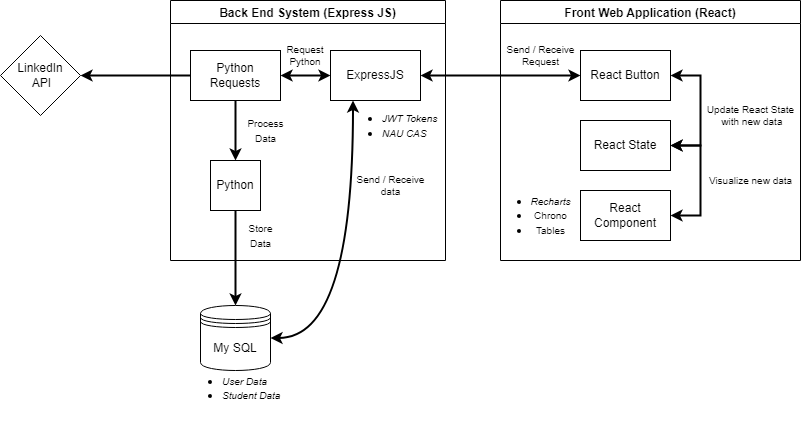 Front Web Application
Data Visualization
Accessibility
Back End System
Data Retrieval 
Secure Login
7
Prototype Review
User Login
Student Upload
Student Searching
Student Dashboard
Admin Settings
8
User Login
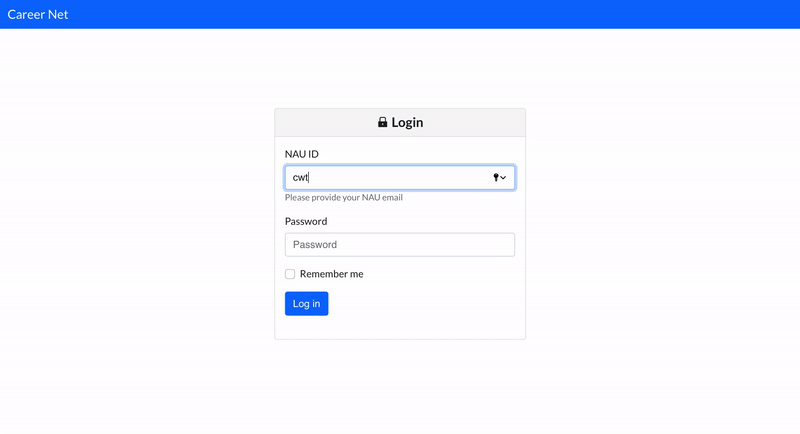 User Login
Login using provided user credentials
Passwords are hashed
9
Student Upload
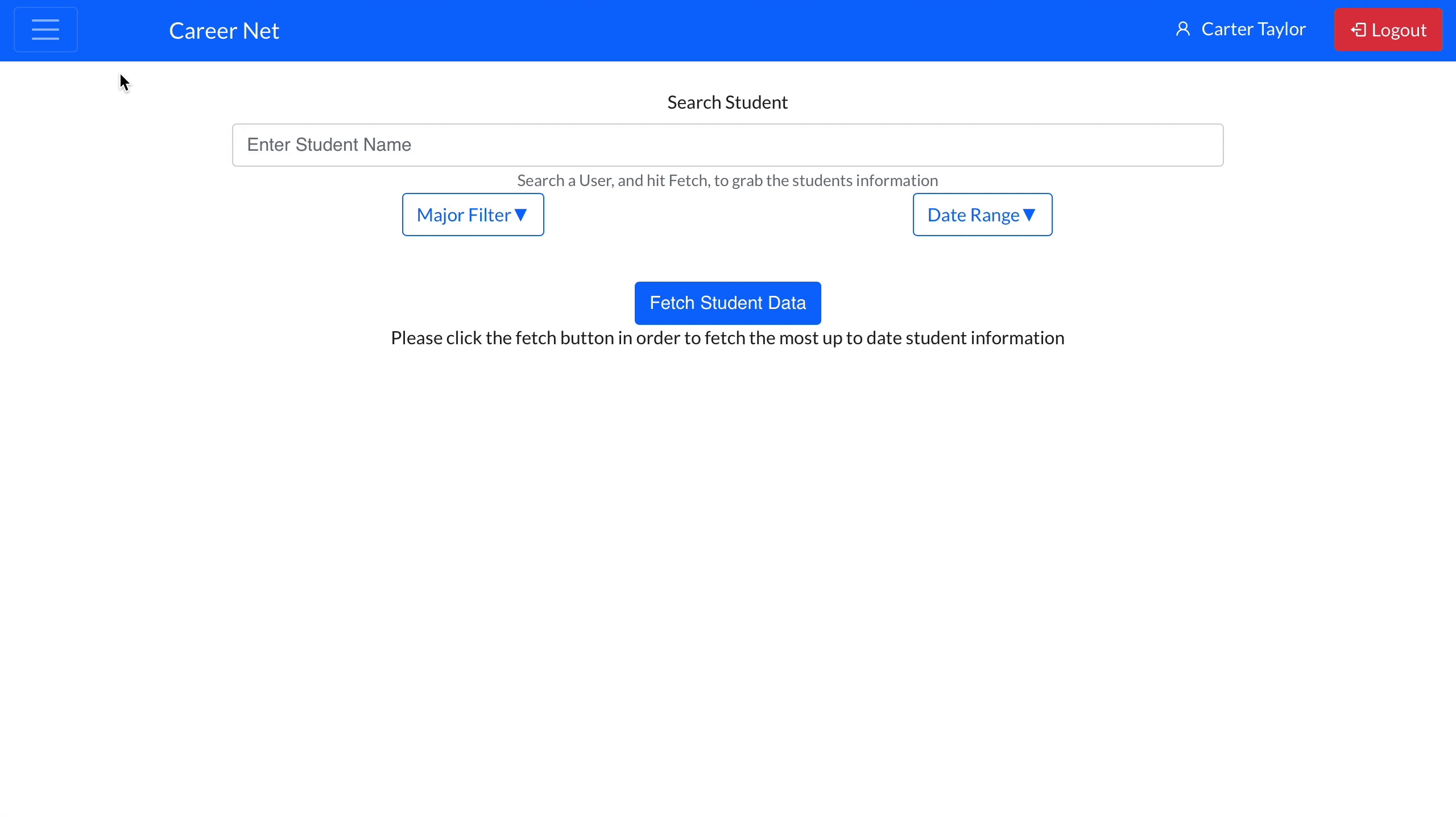 Student Dashboard
Upload new student info through CSV
Add new student milestones through CSV
Pull LinkedIn milestone from uploaded students
10
Student Searching
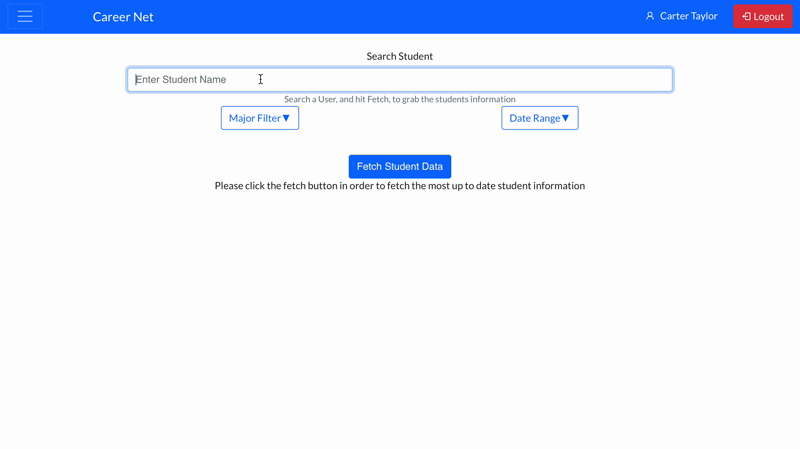 Student Milestones
Search by student nameFilter by major 
View student timeline
11
Student Dashboard
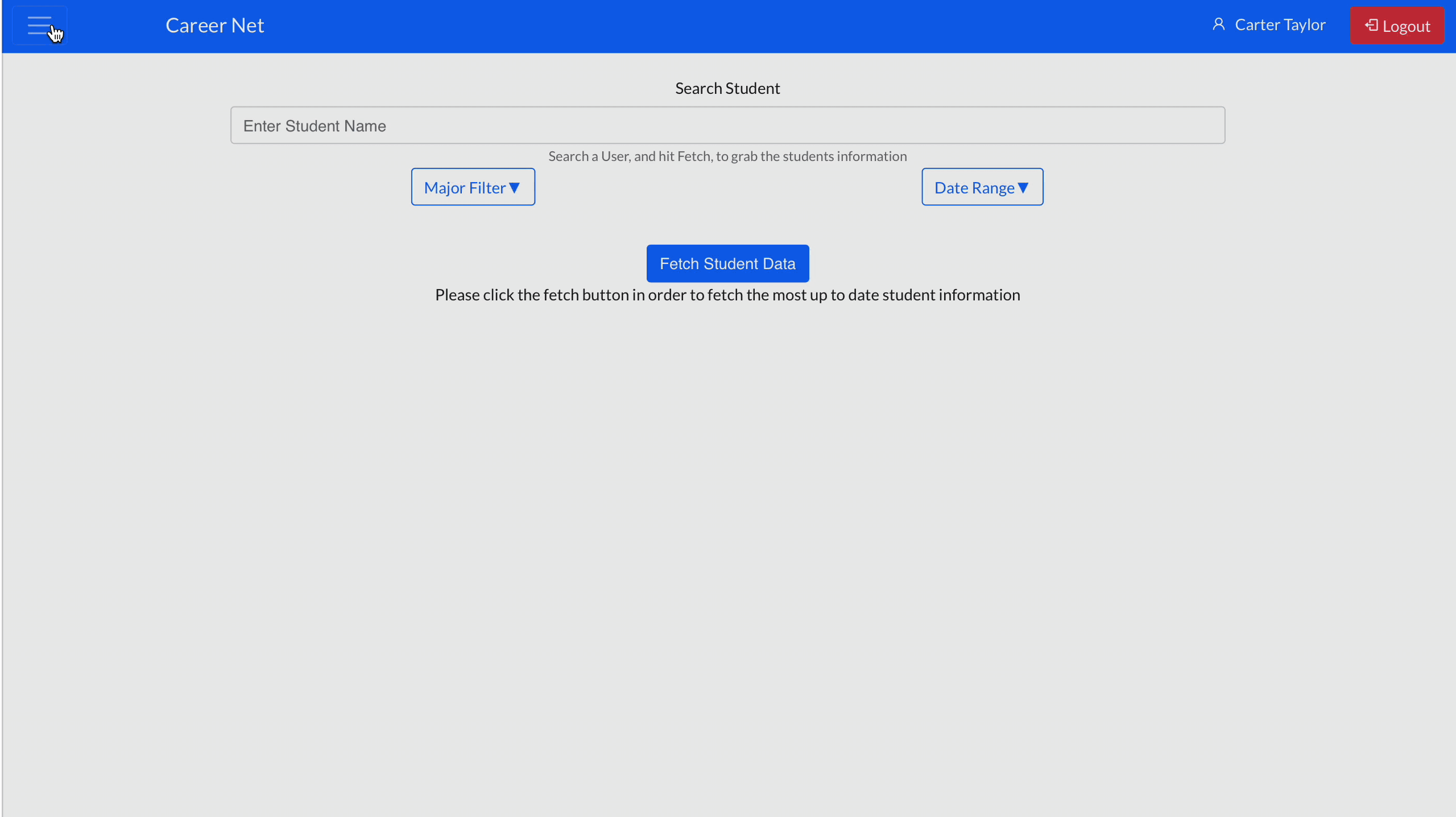 Student Dashboard
Choose different graph types
Create graphs based on student major
Filter data by different milestones (internship, full time job, etc…)
12
Admin Settings
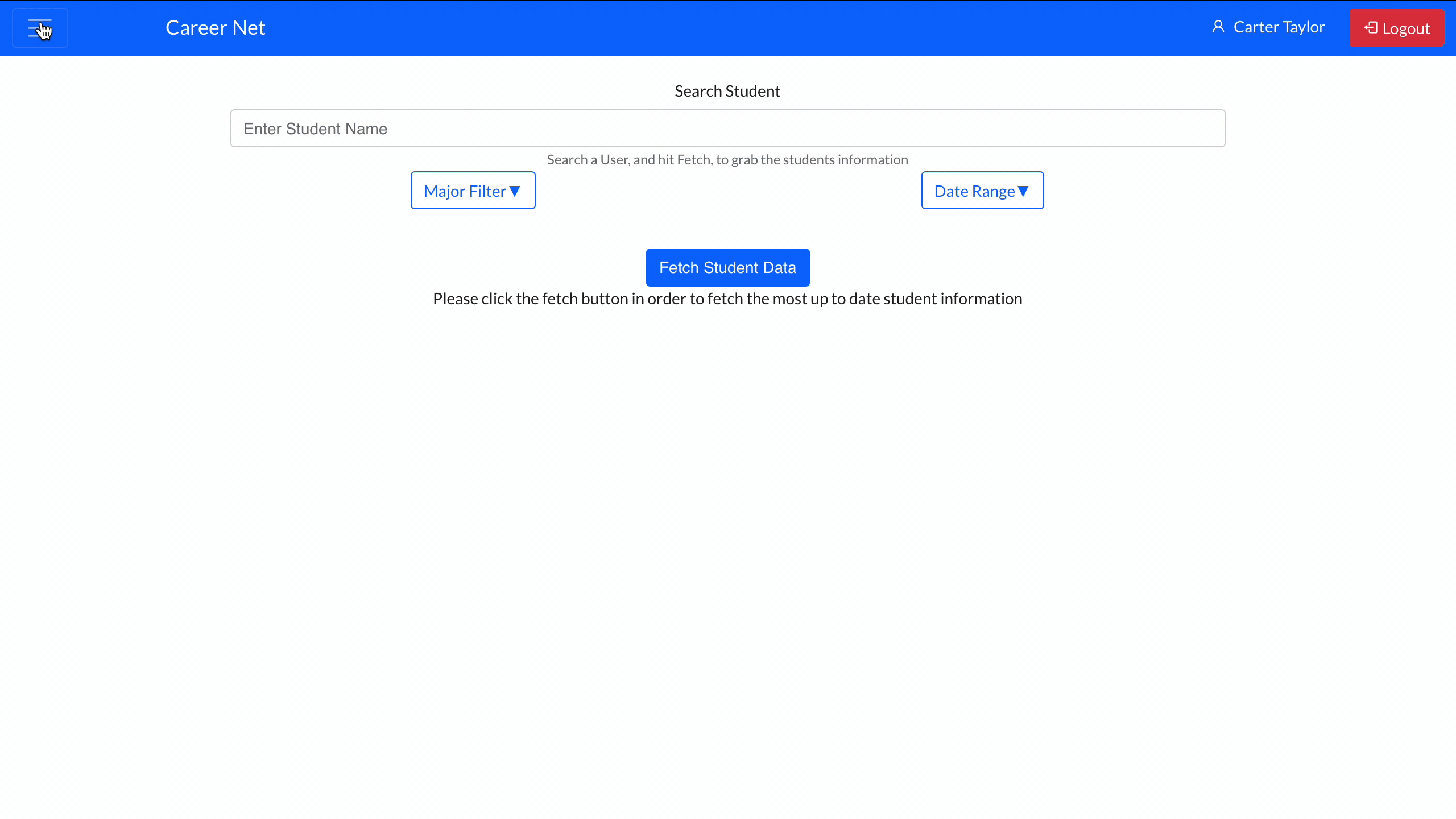 Admin Settings
Add new users (faculty or admin)
Edit existing user permissions
13
Challenges
Q
User Authentication
Data Visualization
14
Solutions
Q
Host Server
Desktop Usability
Data Visualization
Data Access
Performance Requirements
Back End Organization
User Interface
Data Retrieval
User Authentication
Data Storage
Responsive User Interface
Quick Database Retrieval 
Efficient Data Scraping
15
Unit 
Testing
Integration Testing
Usability Testing
Individual functionality of:
Front-End
Back-End
Database
Combination of results for:
Front-End
Database
User interaction of:
Web Page Design
Element Quality
Page Modularity
16
Schedule
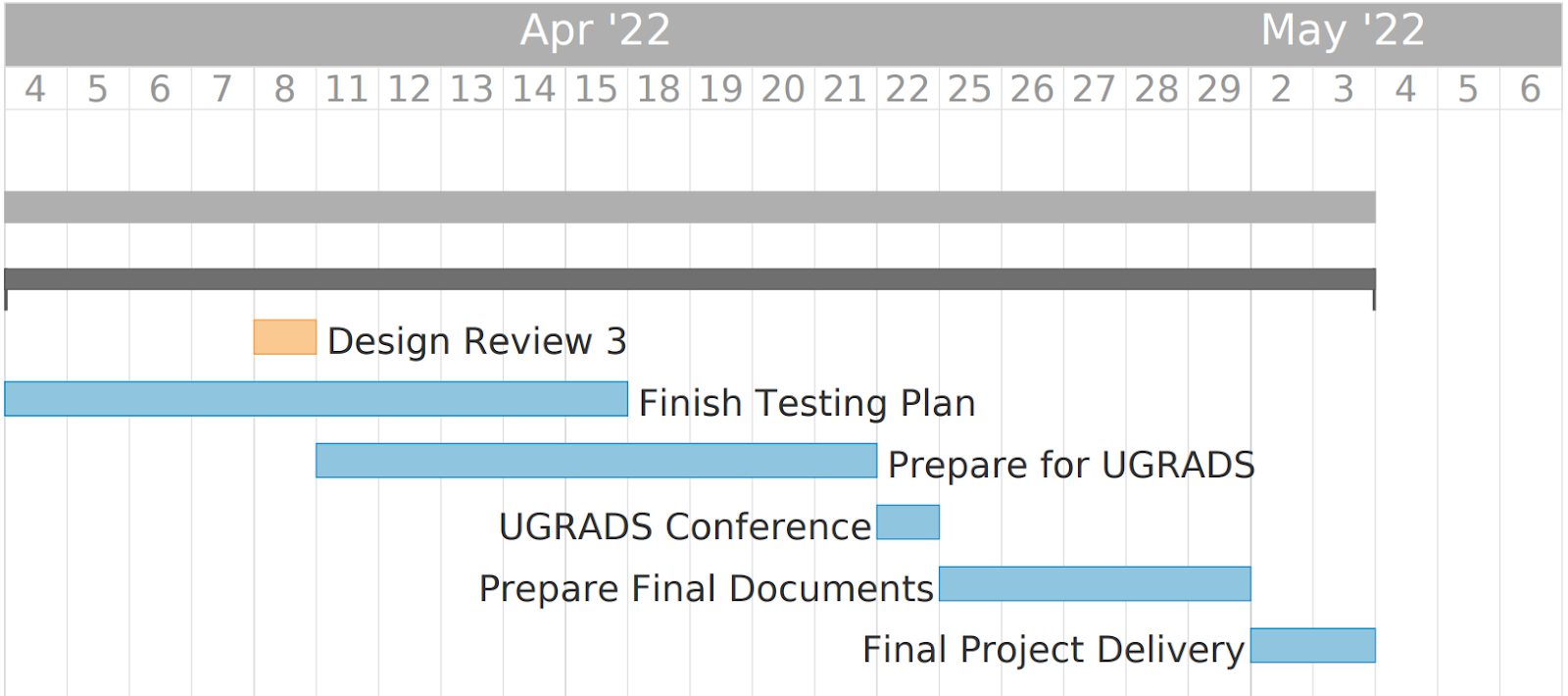 17
Conclusion
01
Dr. Andy Wang and Mr. José R. Díaz Aquino
Clients
02
Disconnect between student’s information and our clients
Problem
03
Web application that retrieves and organizes student information to be displayed to the client
Solution
04
Key Features
Data Retrieval | Secure Login | Data Visualization | Accessibility
Implement actionable plans based on tracked student success
05
Product Impact
18
THANKS!
19